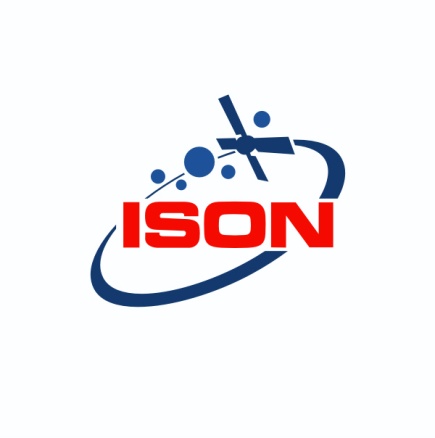 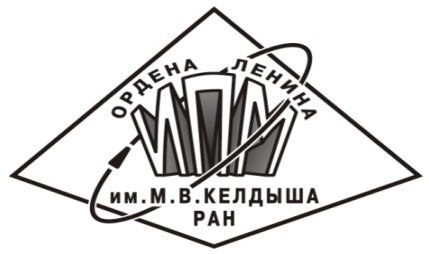 Results of extended GEO surveys and fragments discovery by the ISON networkin 2012
Vladimir Agapov, Igor Molotov
Keldysh Institute of Applied Mathematics RAS
Roscosmos delegation
31st IADC Meeting
April 17-19, 2013, Darmstadt, Germany
Molniya HEO surveys, extended GEO surveys
19.2 cm VT-78e and 18 cm VT-52c telescopes with 7x7 degree FOV 
VT-78e are installed in Sanglok, Khureltogoot 
VT-52c is installed in Nauchnyi-1
Sanglok carries out extended GEO survey
Nauchniy-1 – both extended GEO survey and surveys of HEO objects (apogee region of Molniya-type orbits)
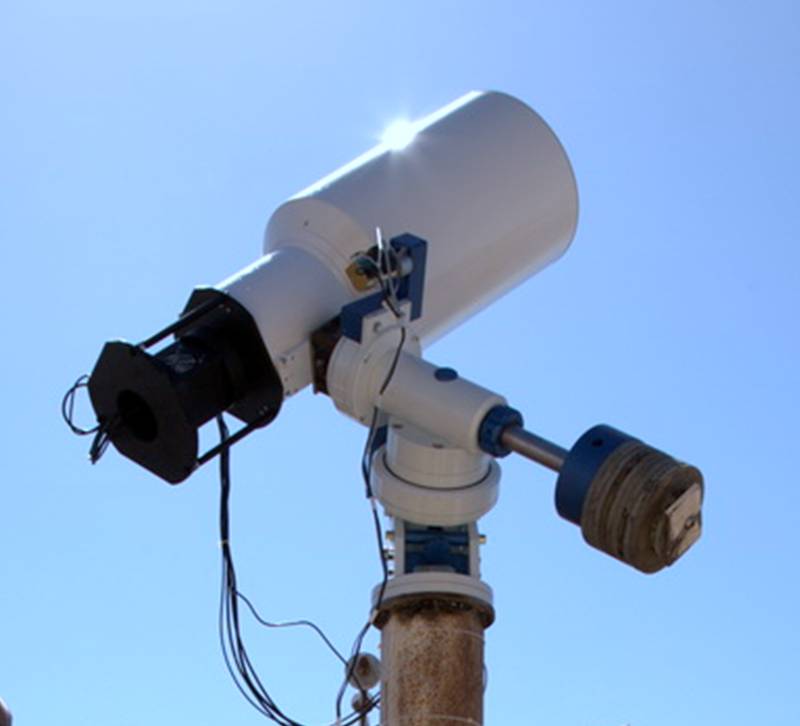 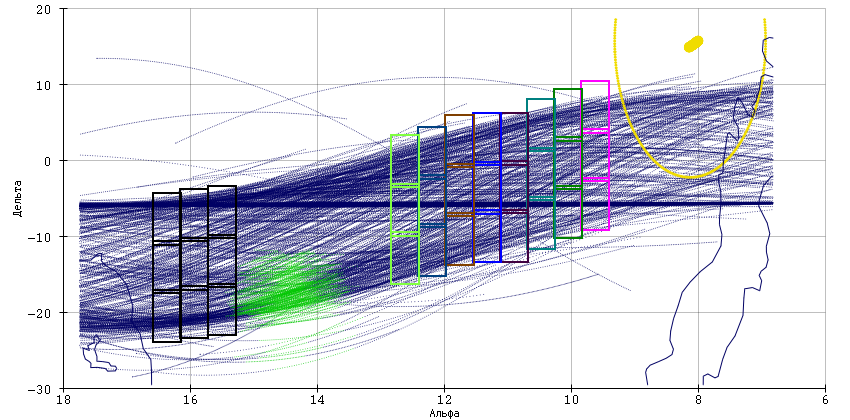 Extended GEO surveys
Sanglok VT-78e first extended GEO surveys, Jan 2012
Nauchniy-1 VT-52c first extended GEO surveys, Apr 2012
Extended GEO surveys. Measurement arc length.Sanglok VT-78e.
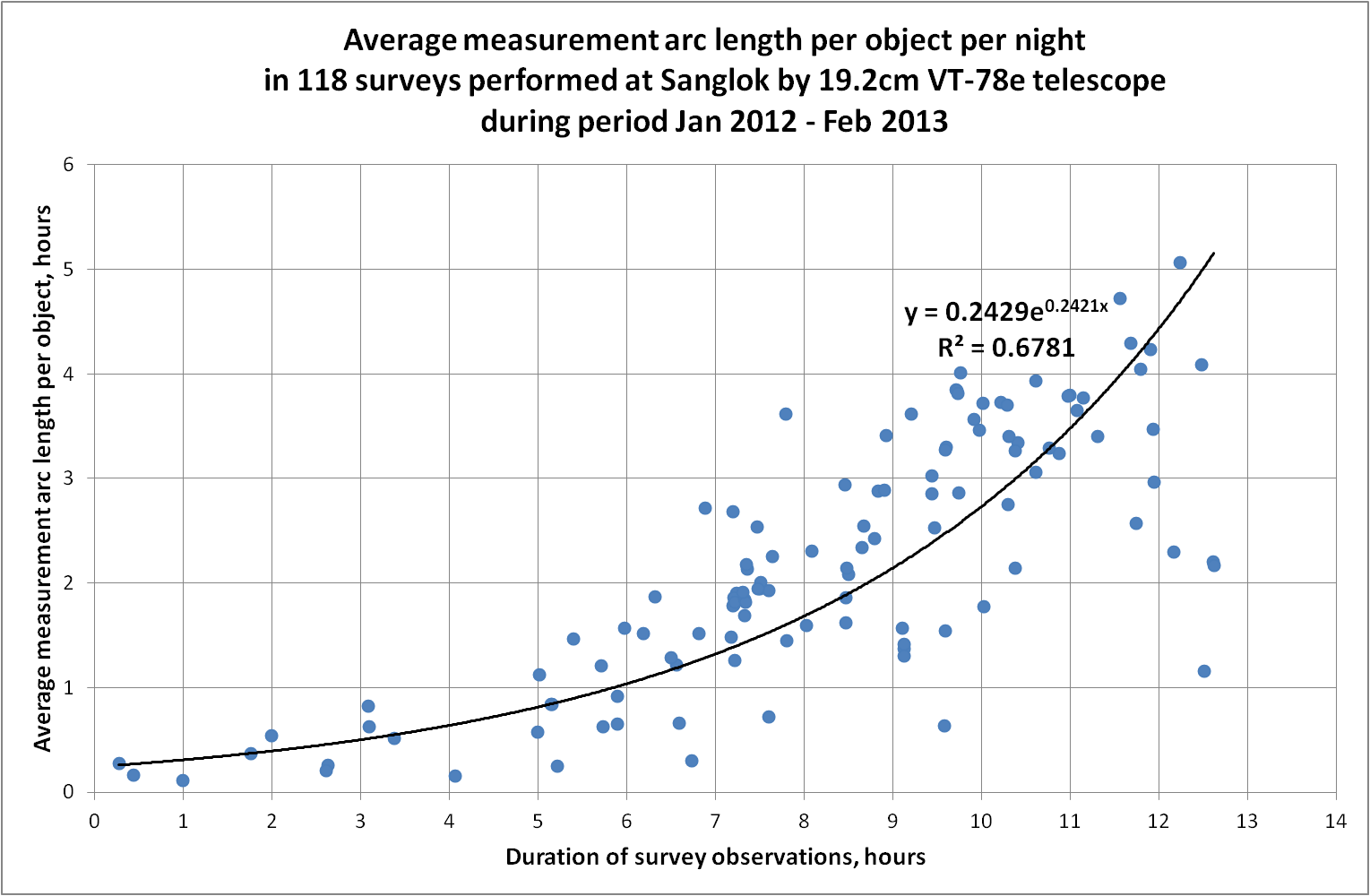 Extended GEO surveys. Measurement arc length.Sanglok VT-78e.
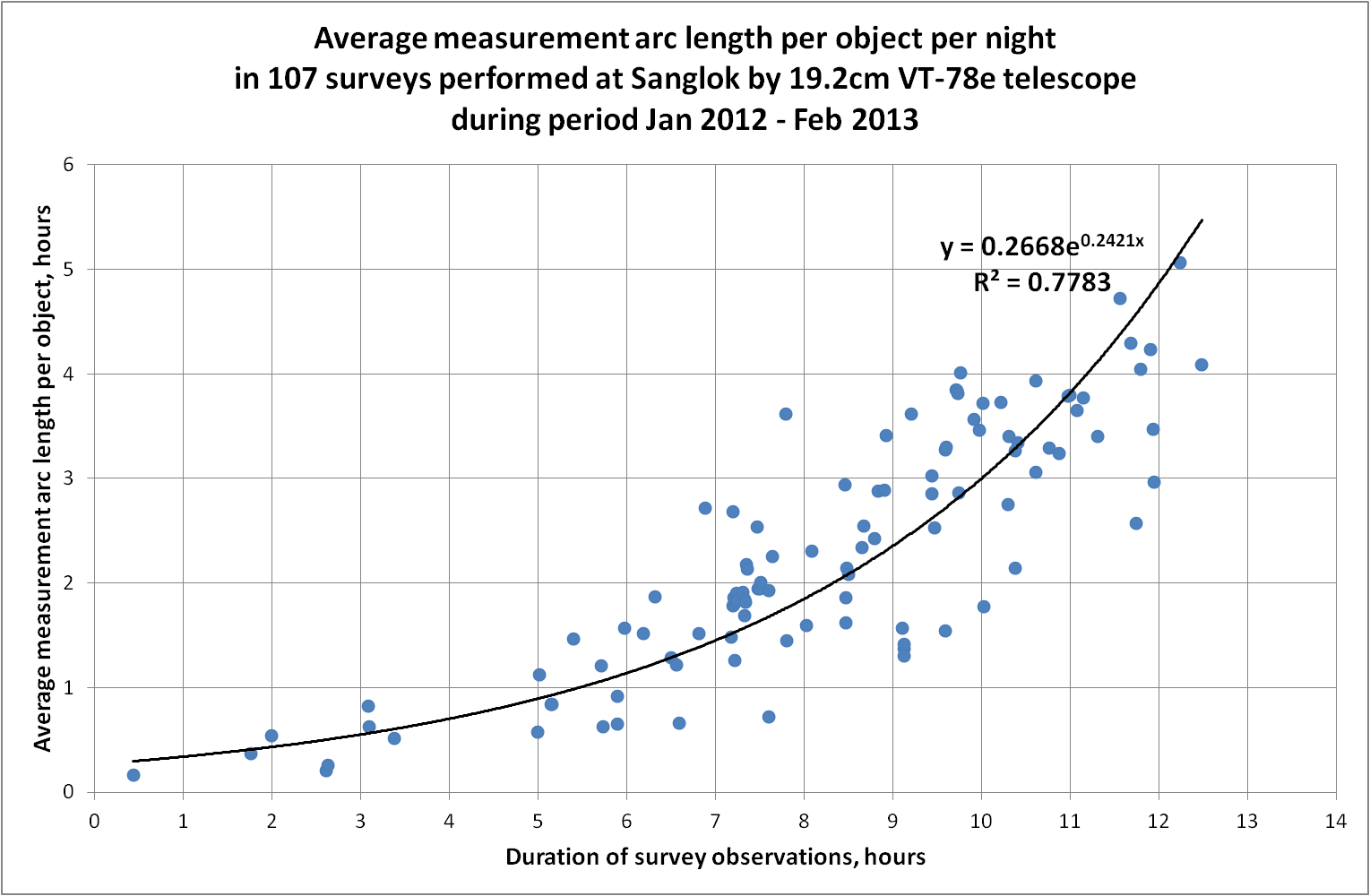 Extended GEO surveys. Measurement arc length.Khureltogoot VT-78e.
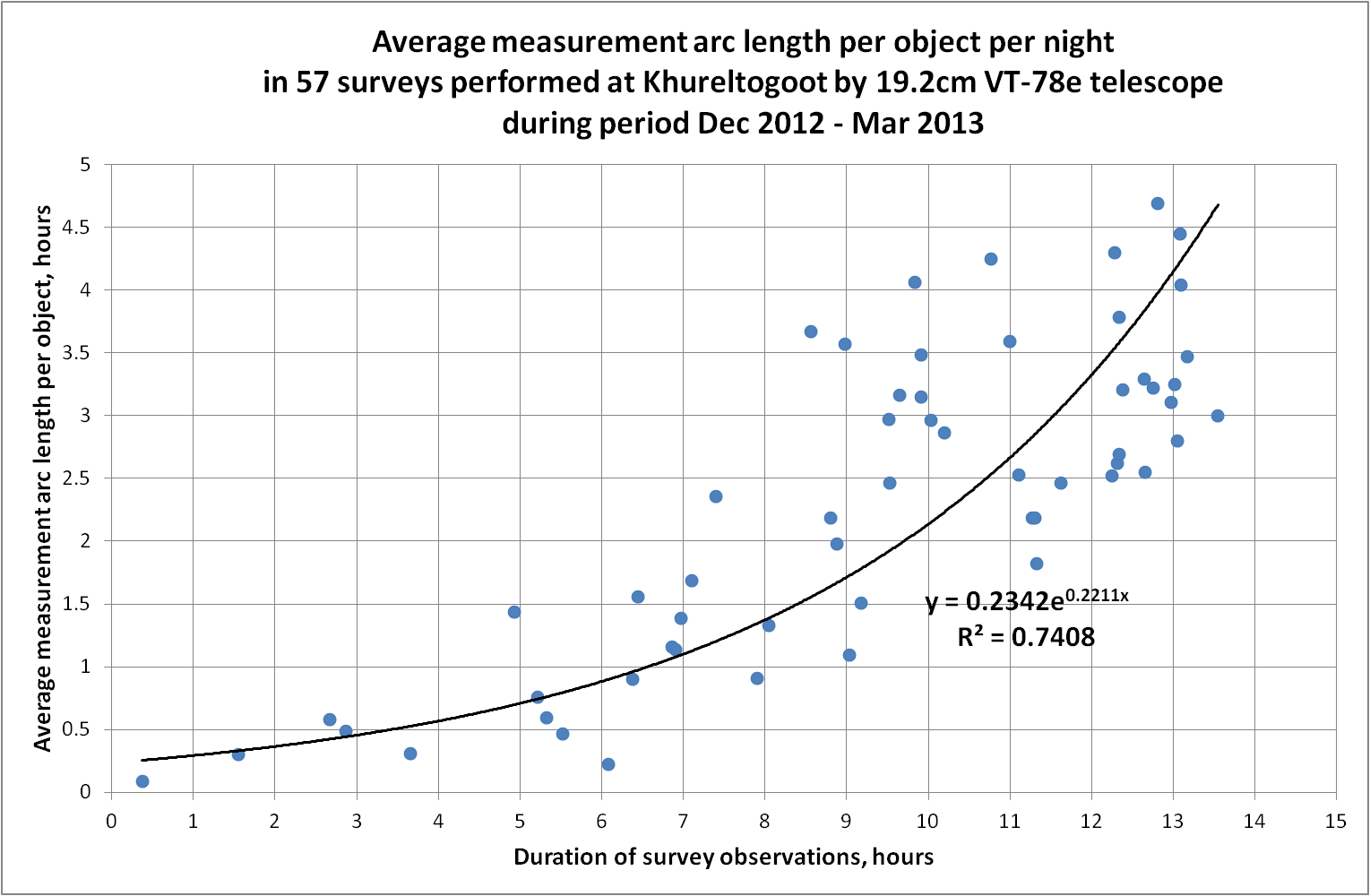 Extended GEO surveys. Measurement arc length.Nauchny PH-1.
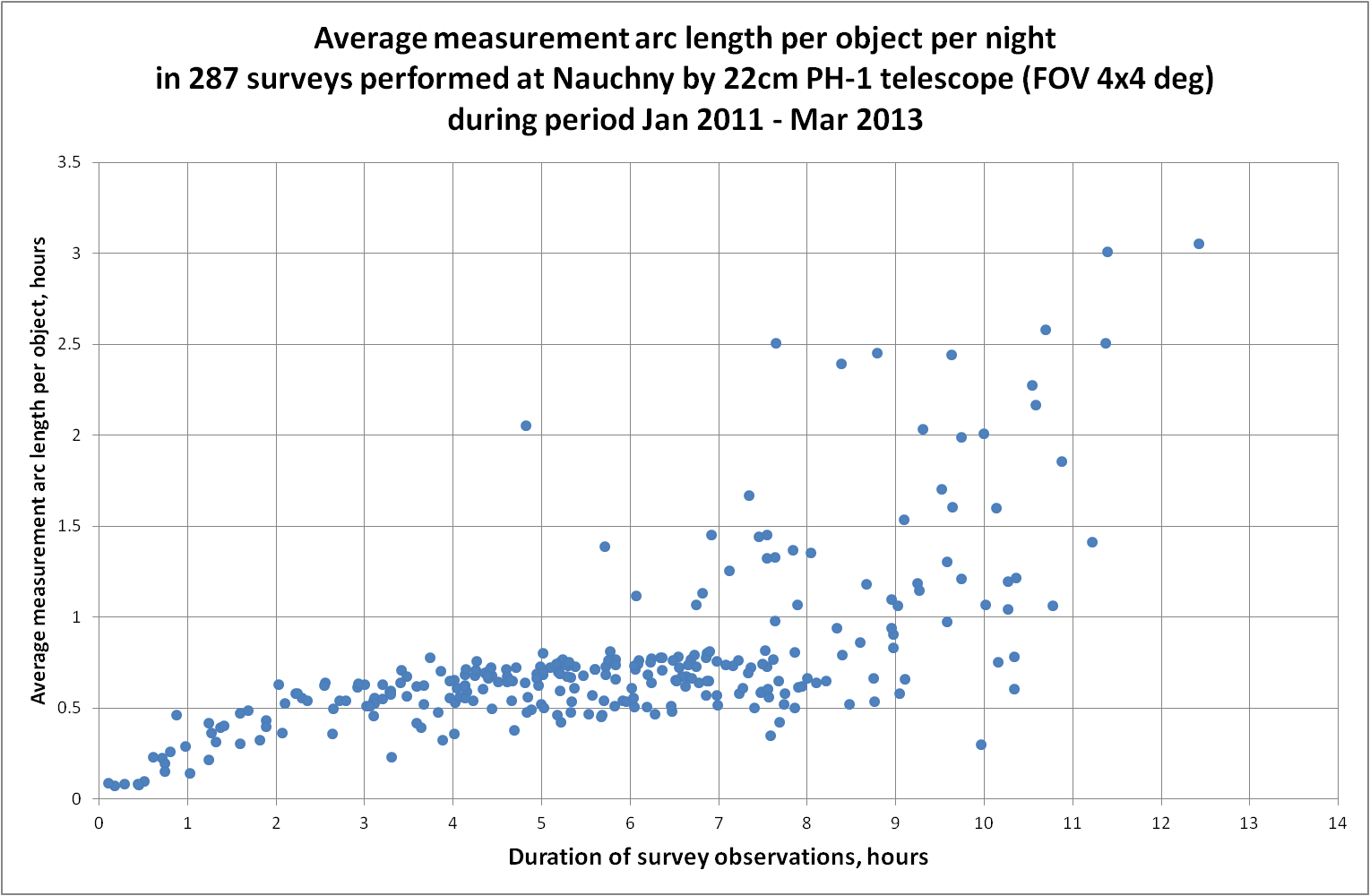 Extended GEO surveys. Measurement arc length.Sanglok VT-78e.
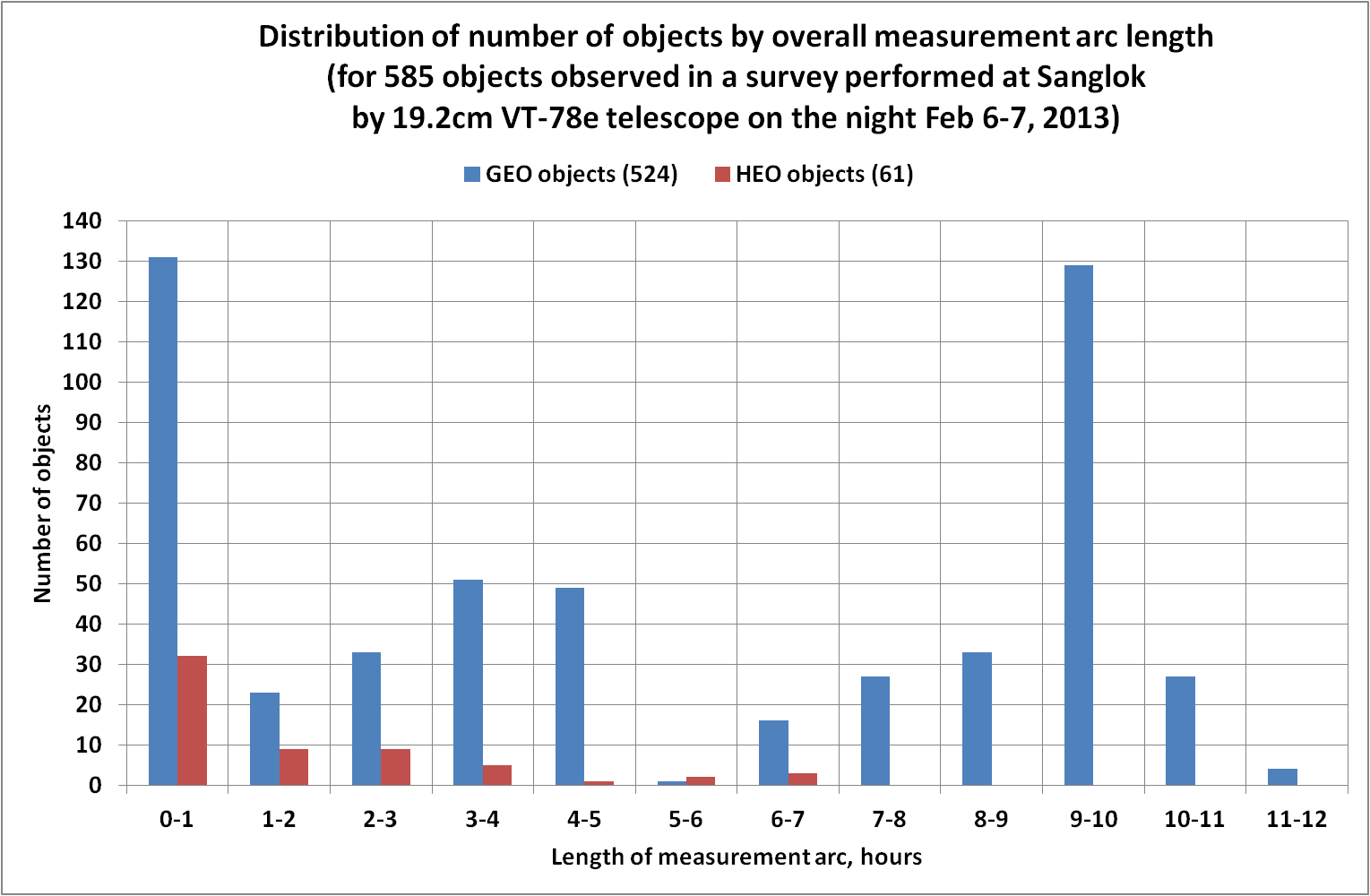 Extended GEO surveys. Number of objects.Sanglok VT-78e.
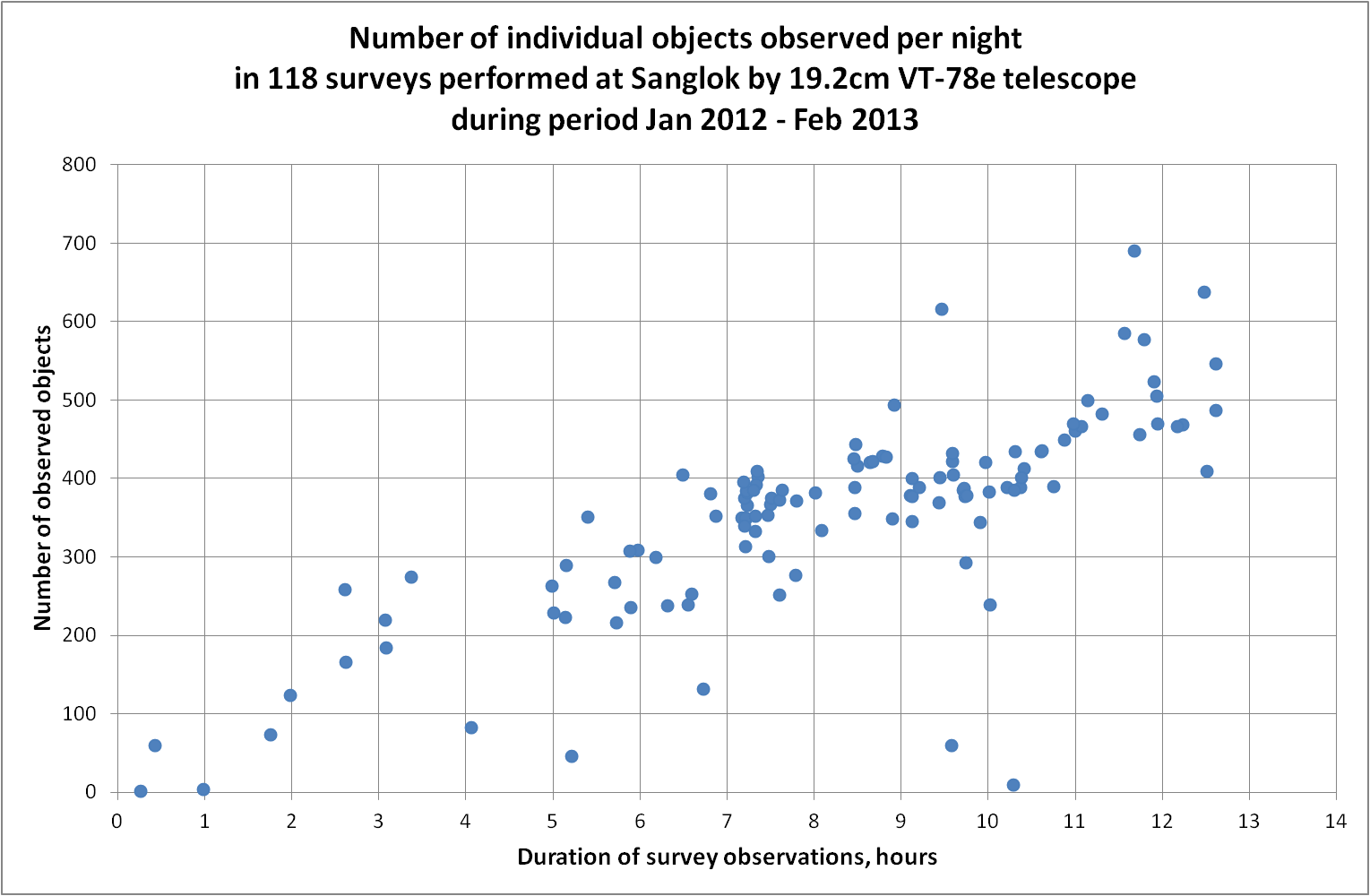 Extended GEO surveys. Number of objects.Nauchny PH-1.
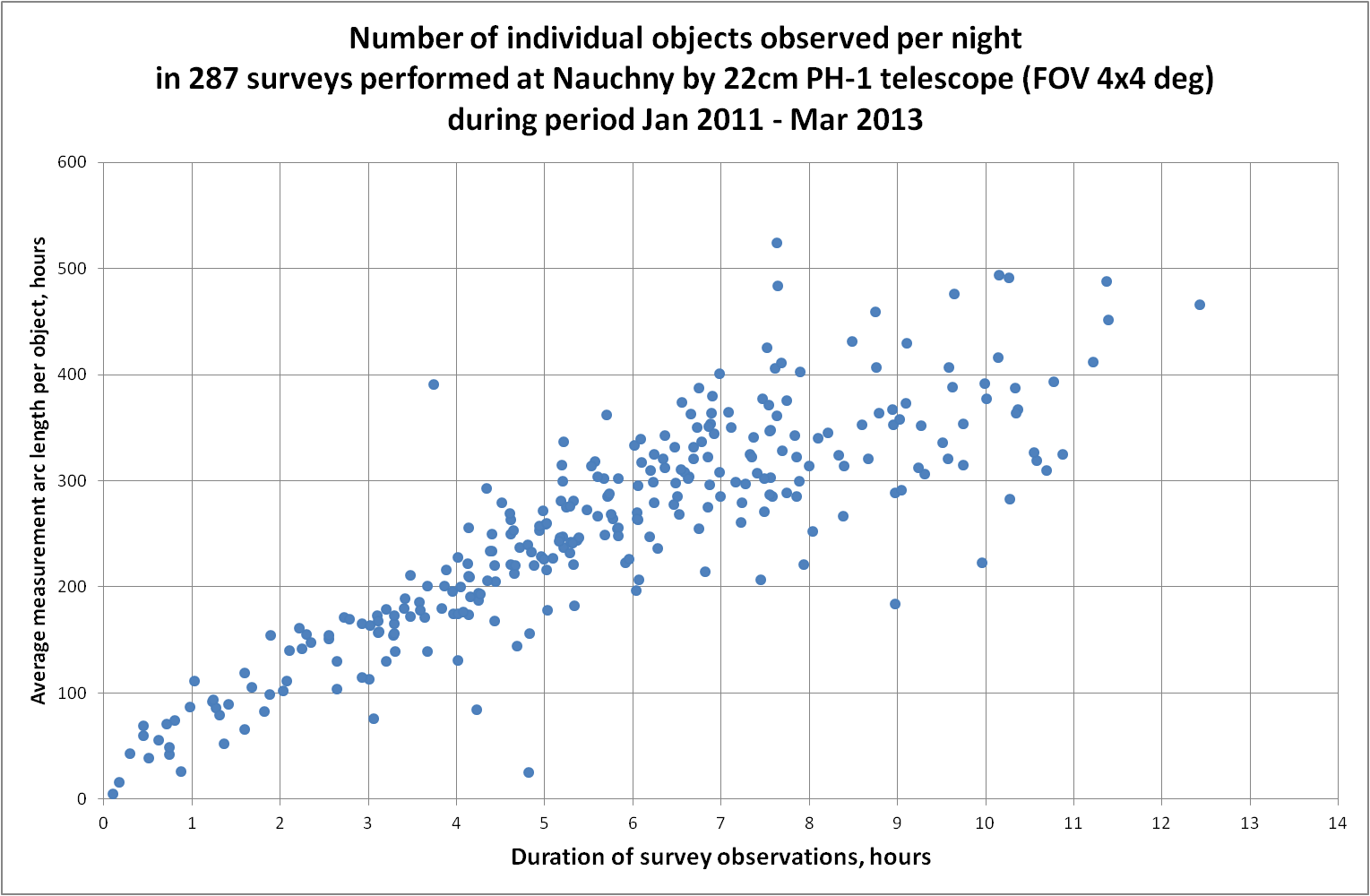 Discovered fragments.
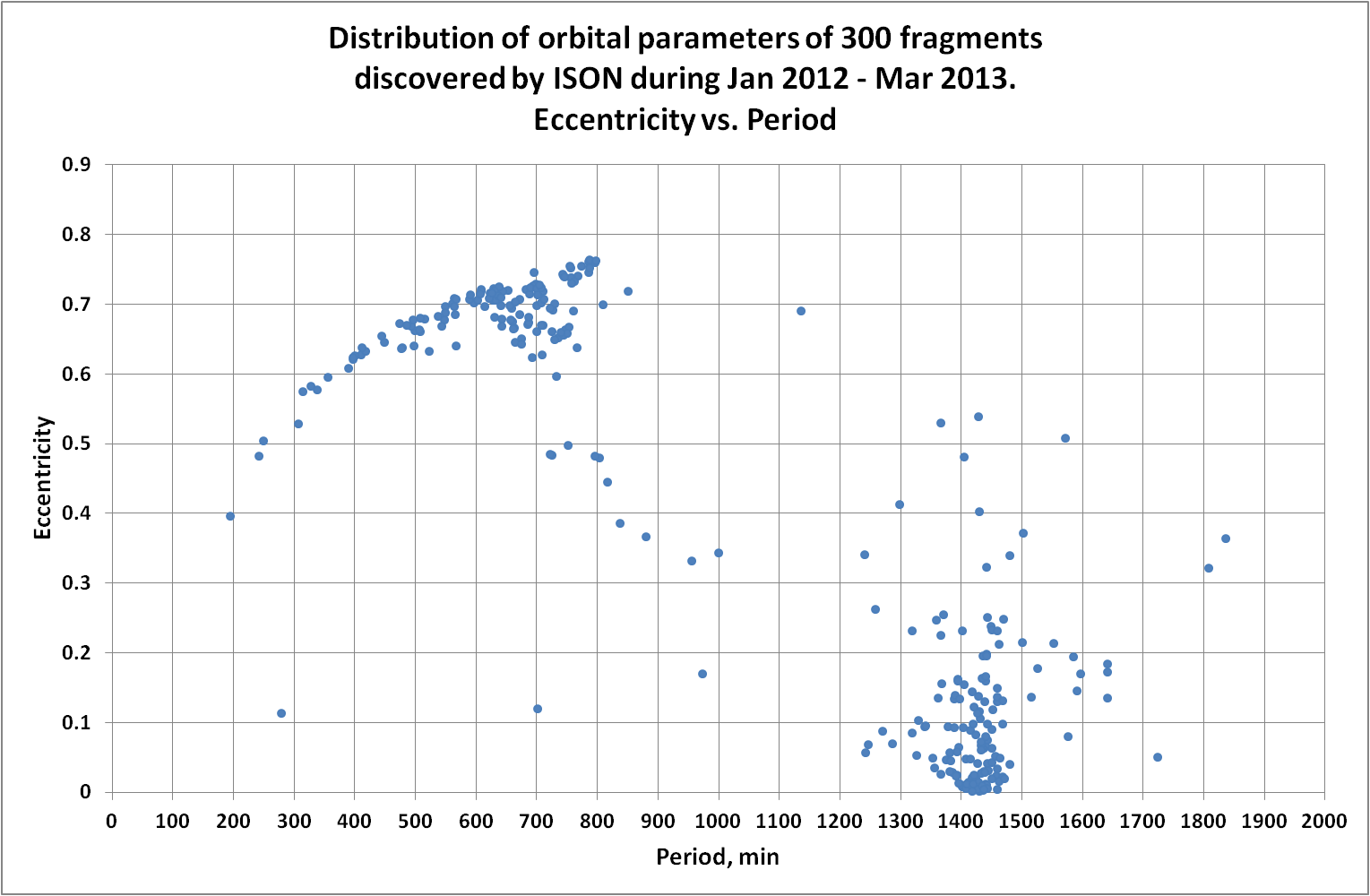 Discovered fragments.
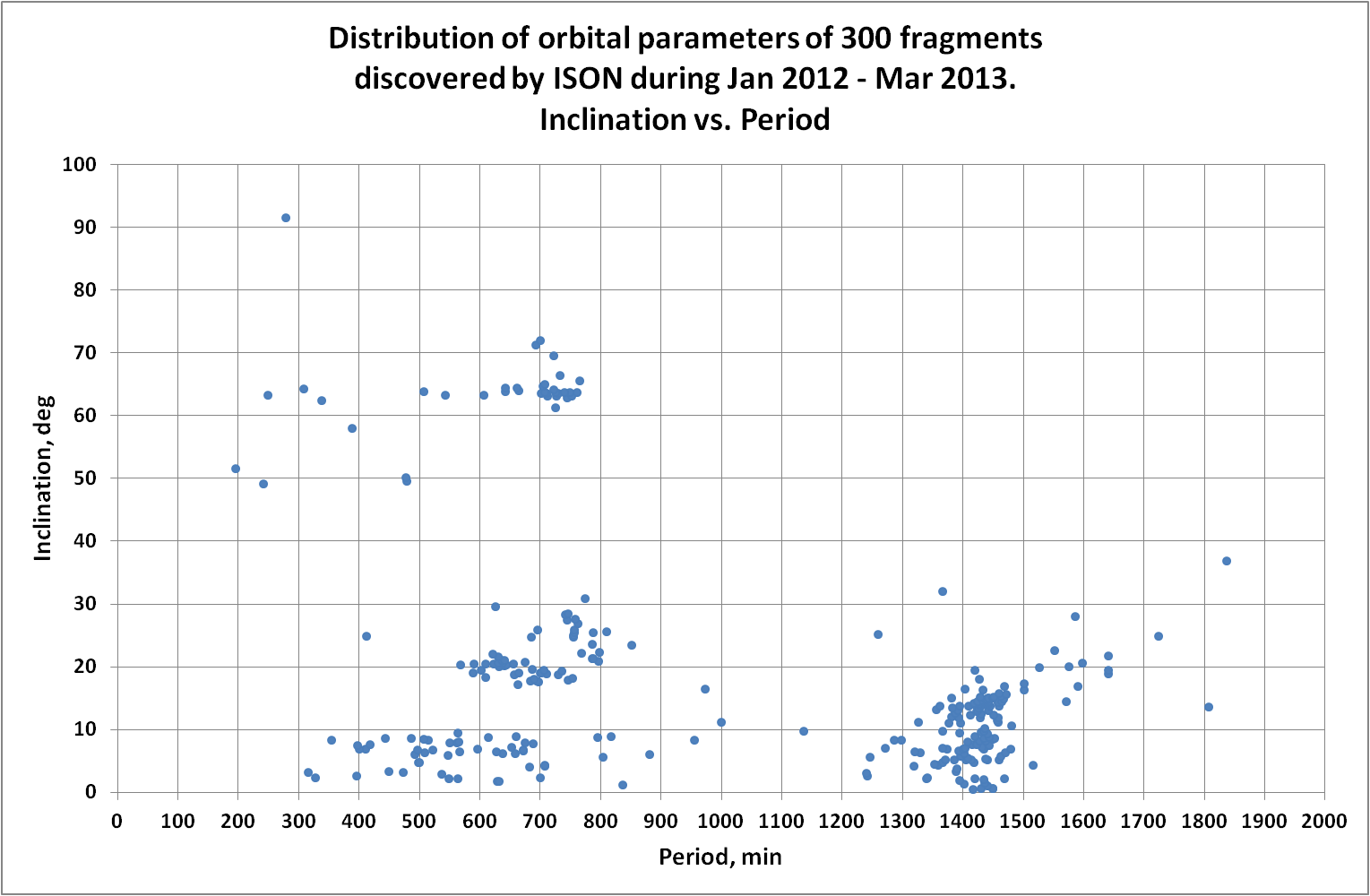 Discovered fragments.
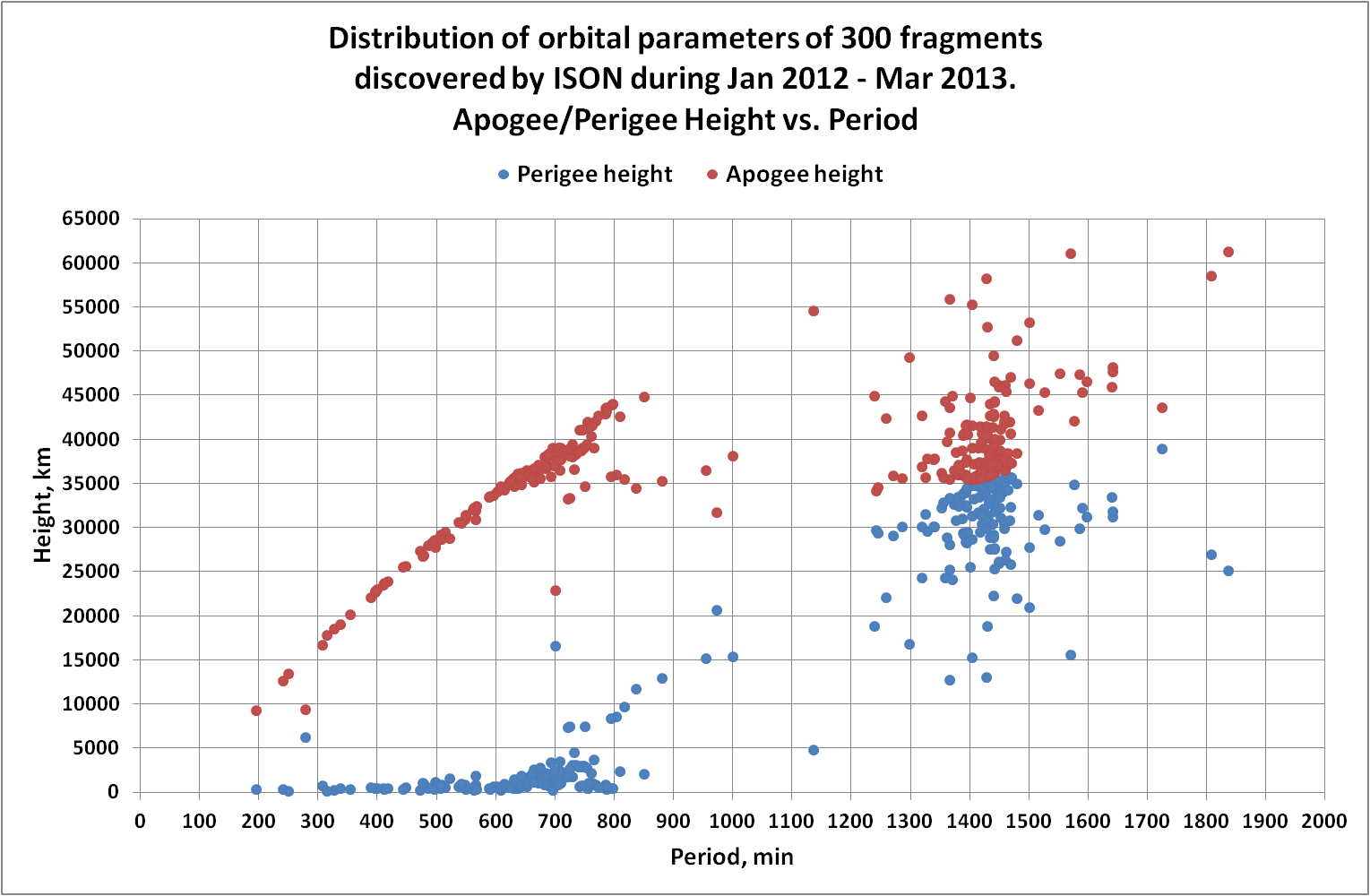 Discovered fragments.
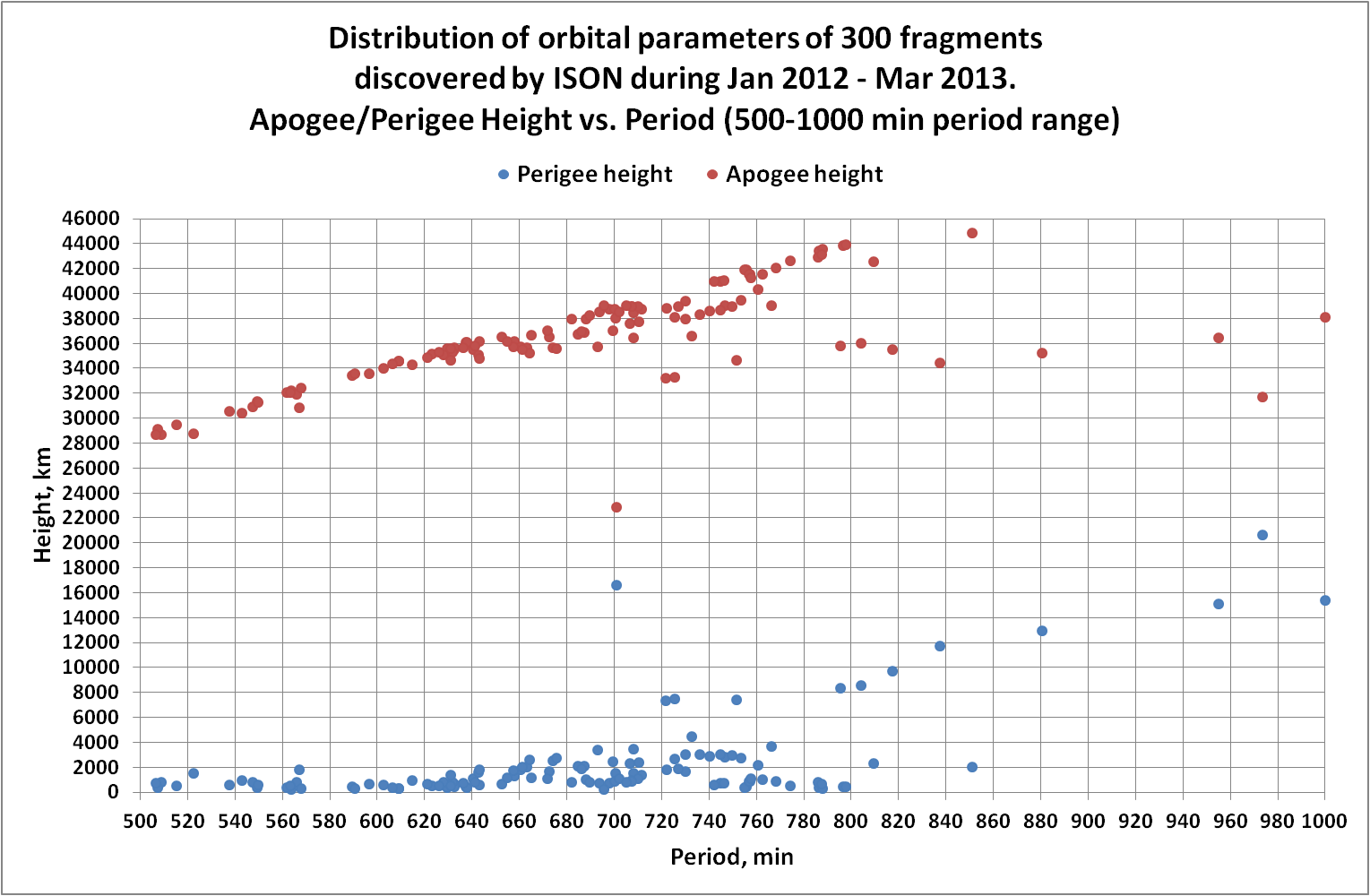 Unusual HAMR object 90212 at polar orbit
Discovered on Nov 8, 2012
Orbit is very unusual – object is located in a nearly “empty” part of space
No candidates for a “parent” after analysis of evolution for 1980-2013 time frame
AMR  ~ 20 sq.m/kg
Brightness at observation is varying between 11.7 and 14.0 mag
Unusual GEO HAMR object 90310
First detected on Oct 31, 2012 and Nov 1, 2012 as bright (10.8-13.2 mag) uncorrelated object in surveys performed by ISON telescope in Cosalá (Mexico)
AMR  ~ 20 sq.m/kg
For the first time bright HAMR object was detected at 0.1 deg inclination ‘true GEO’ orbit with eccentricity 0.0008
Because regular surveys of the whole GEO arc are performing there is no chance the object was missed in earlier observations
As of Apr 15 eccentricity of the object increased  to 0.44 and inclination increased to 0.71 deg